Specific pollutants and priority substances in Swedish wastewater – legislation, measures and costs
Baltic Conference 2016-05-19
Peter Sörngård
Legislation
Swedish legislation on pollutants under EU Water Framework Directive
chemical status
EU priority substances (Annex X)

ecological status
EU main pollutants (Annex VIII)
Swedish main pollutants: diclofenac, etinylestradiol and estradiol from EU watch list for priority substances (2008/105/EC, Annex III)

considered when licensing WWTPs
Pharmacuticals and other organic pollutants
What happens to pharmacutical residues?
most of them are emitted to water
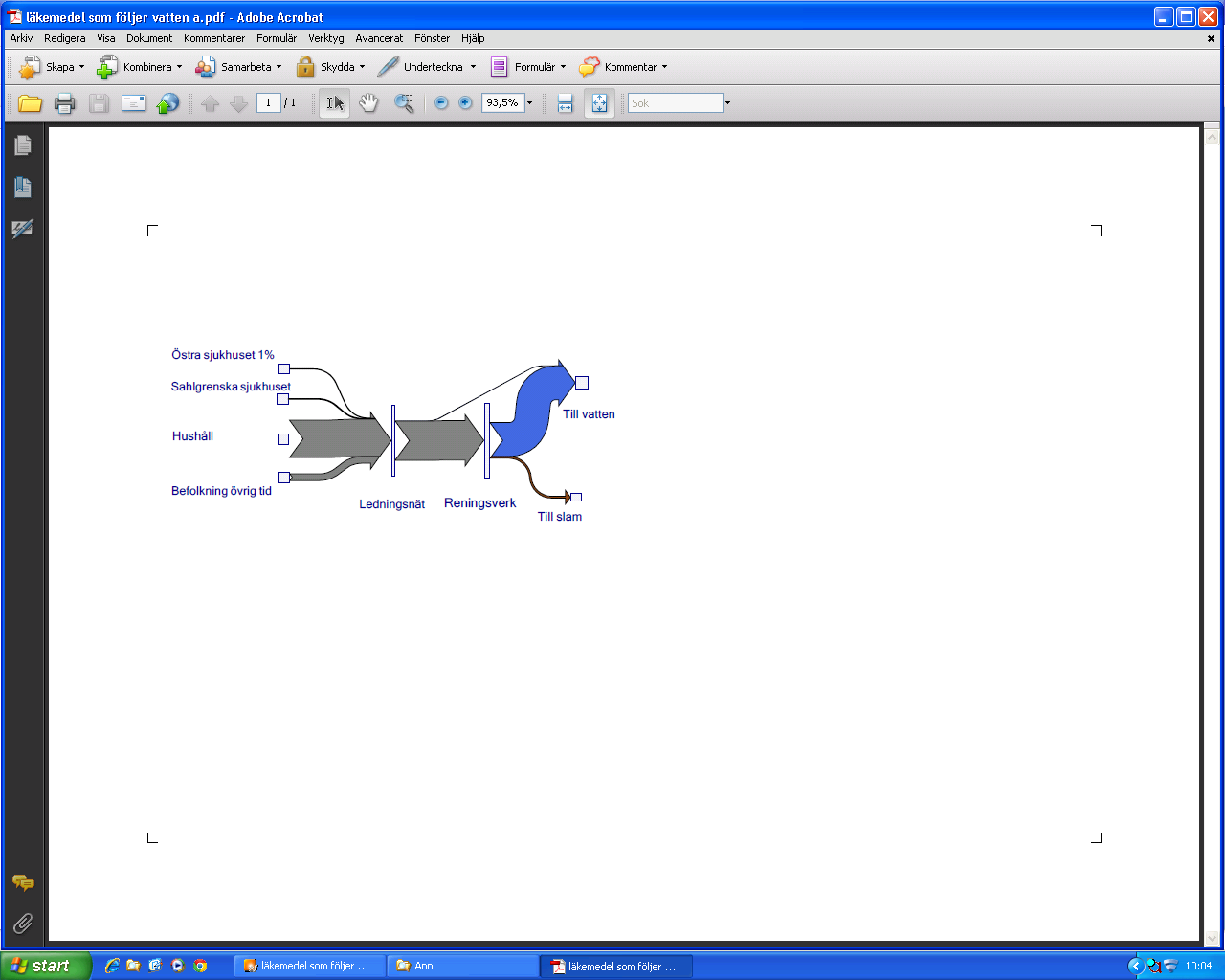 East hospital 1 %
Sahlgrenska hospital
To water
Housholds
Inhabitants other time of the day
sewage
WWTP
To sludge
Eg: metoprolol, trimetoprim and diclofenac
What happens to pharmacutical residues?
most of them are emitted to water
some comes with the sludge
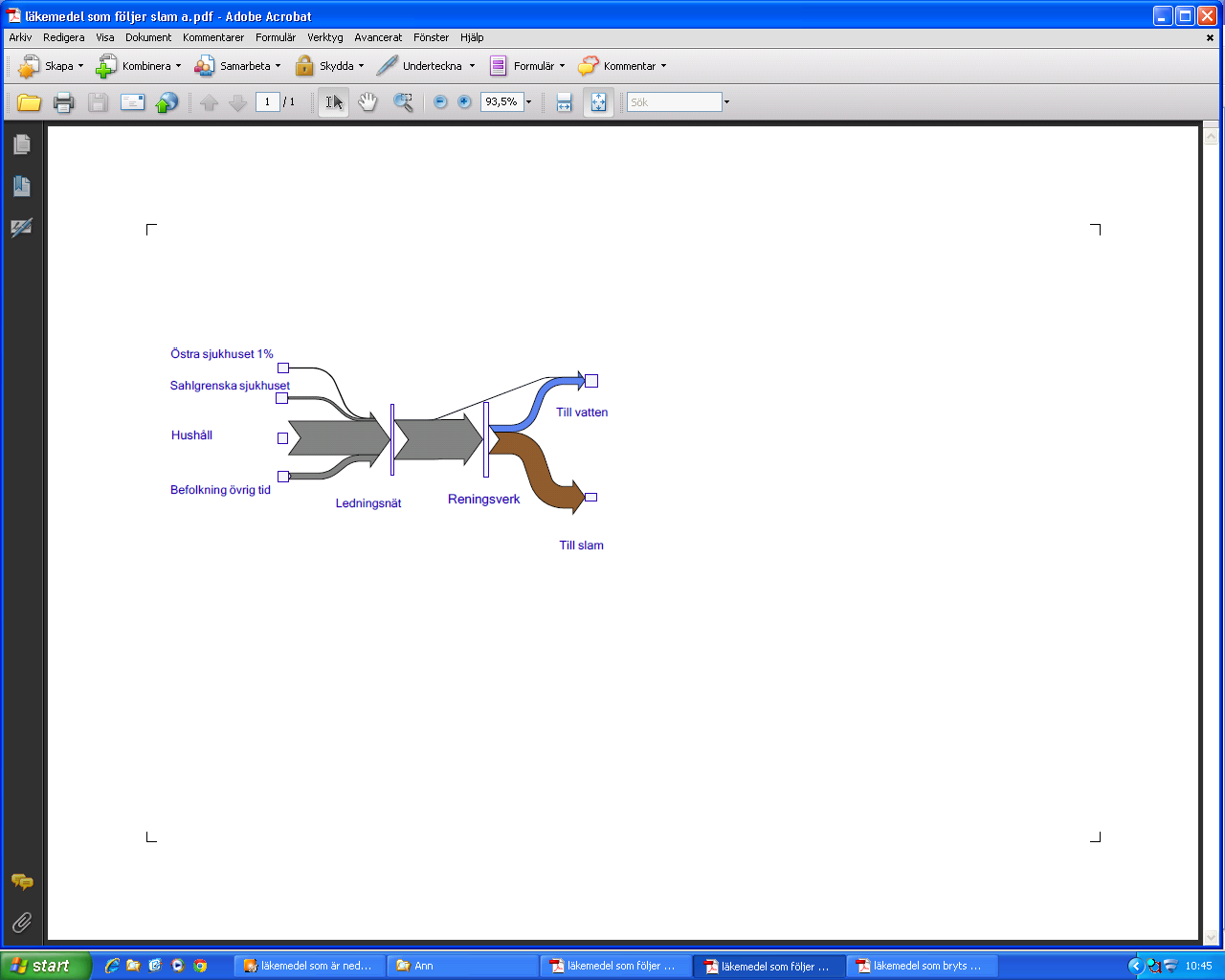 East hospital 1 %
Sahlgrenska hospital
To water
Housholds
Inhabitants other time of the day
sewage
WWTP
To sludge
Eg:  fluoroquinoloner
What happens to pharmacutical residues?
most of them are emitted to water
some comes with the sludge
others are decomposed in the WWTP
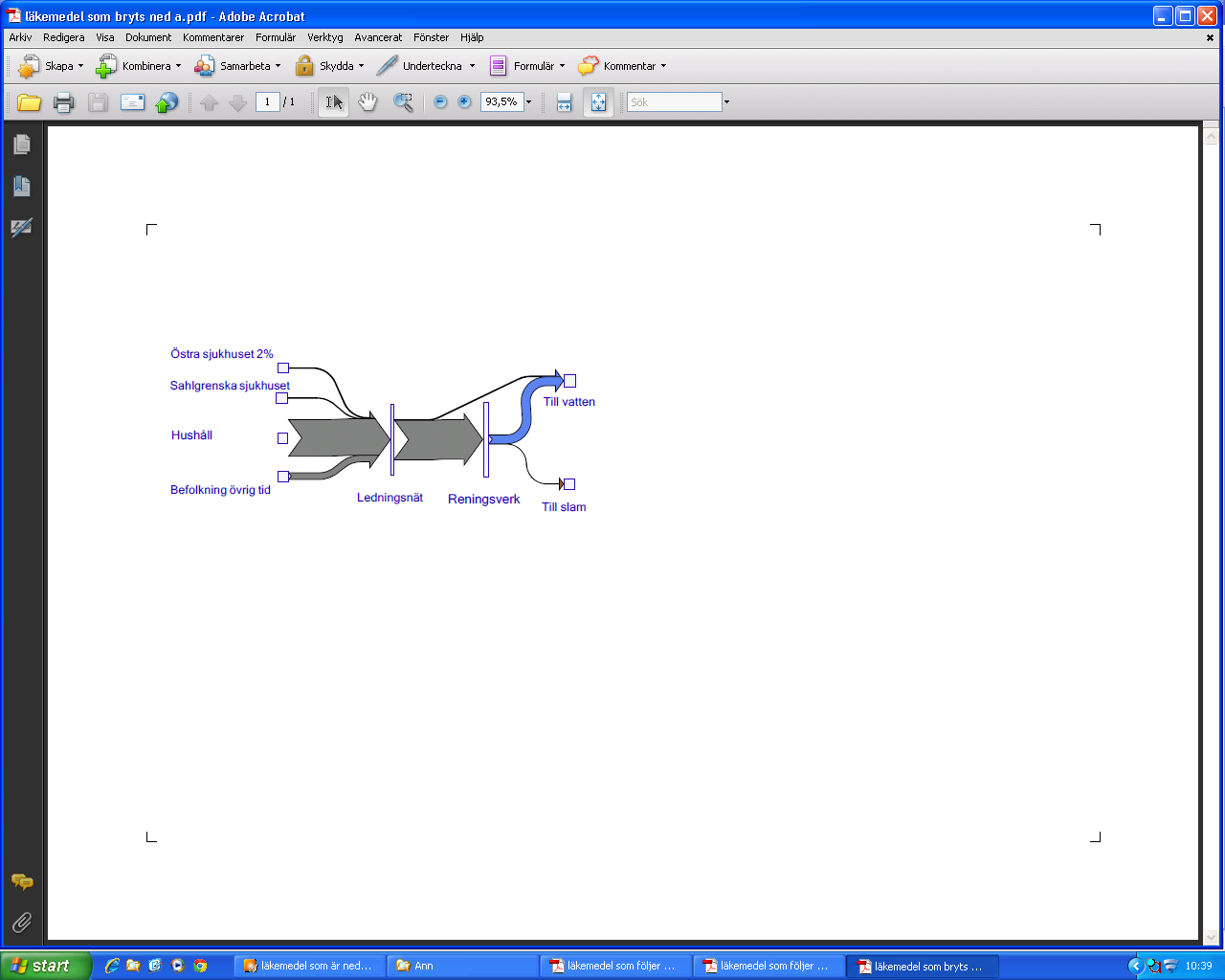 East hospital 2 %
Sahlgrenska hospital
To water
Housholds
Inhabitants other time of the day
sewage
WWTP
To sludge
Eg: paracetamol, ibuprofen and ketoprofen
Reduction of drugs in WWTP:s today
Ibuprofen
Etinylestradiol
Estradiol
Diclofenac
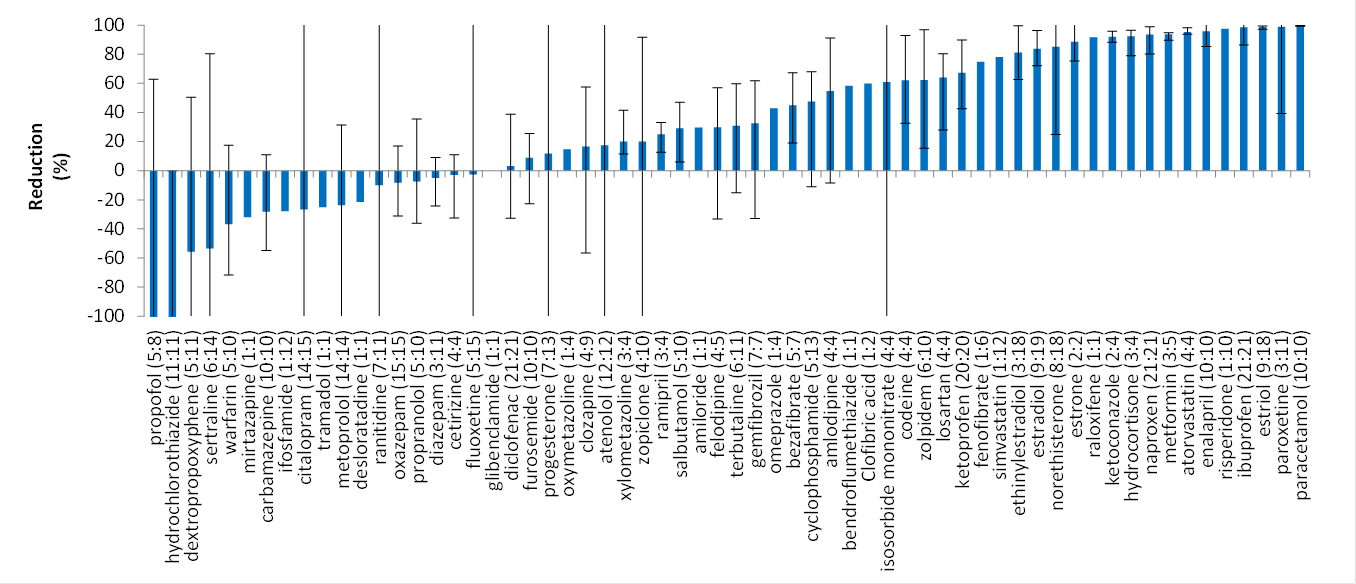 Diclofenac, etinylestradiol and estradiol are on the EU’s watch list but are regulated in Sweden
Examples on priority pollutants in waste water
organic substances 
PFAS (cosmetics, clothes, shoes, pizzaboxes, greaseproof paper, bakery tins etc.)
some pesticides (from stormwater)
others listed in WFD, Annex X

heavy metals
Hg (old sins), Cd (food), Ni, Pb, Cu (waterpipes) …
Technics, strategies and estimated costs
Technics tested – medical residues and other organic substances
Chemical

-Ozone
-Ozone + hydrogenperoxid
-UV + hydrogenperoxid
-Clorine
-Clorinedioxid
-Fenton
Biological

-Active sludge
-MBBR
-Biofilm
Mechanical

-Sandfilter
-Membrane
-Activated carbone
-Filtration
-Nanofiltration
-Reverse osmosis
Parallel strategies are important
upstream measures (cheapest)
reduce pharmacutical waste to sewage
reduce use of pharmacuticals (positive also to counteract bacterial resistence)
mandatory presciptions on critical pharmacuticals
longterm – develop ”green” pharmacuticals

downstream measures in WWTPs
a necessary complement
Preliminary estimated costs
ozone		approx. 0,05 Euro/m3
effective on diclofenac
reduces mikroorganisms
reduction of particles (phosphorus) is needed
activated 	approx. 0,11-0,16 Euro/m3
   carbon
(membrane	approx. 0,54 Euro/m3)
   
80% reduction desirable (Switzerland)
>95 % reduction remain for many